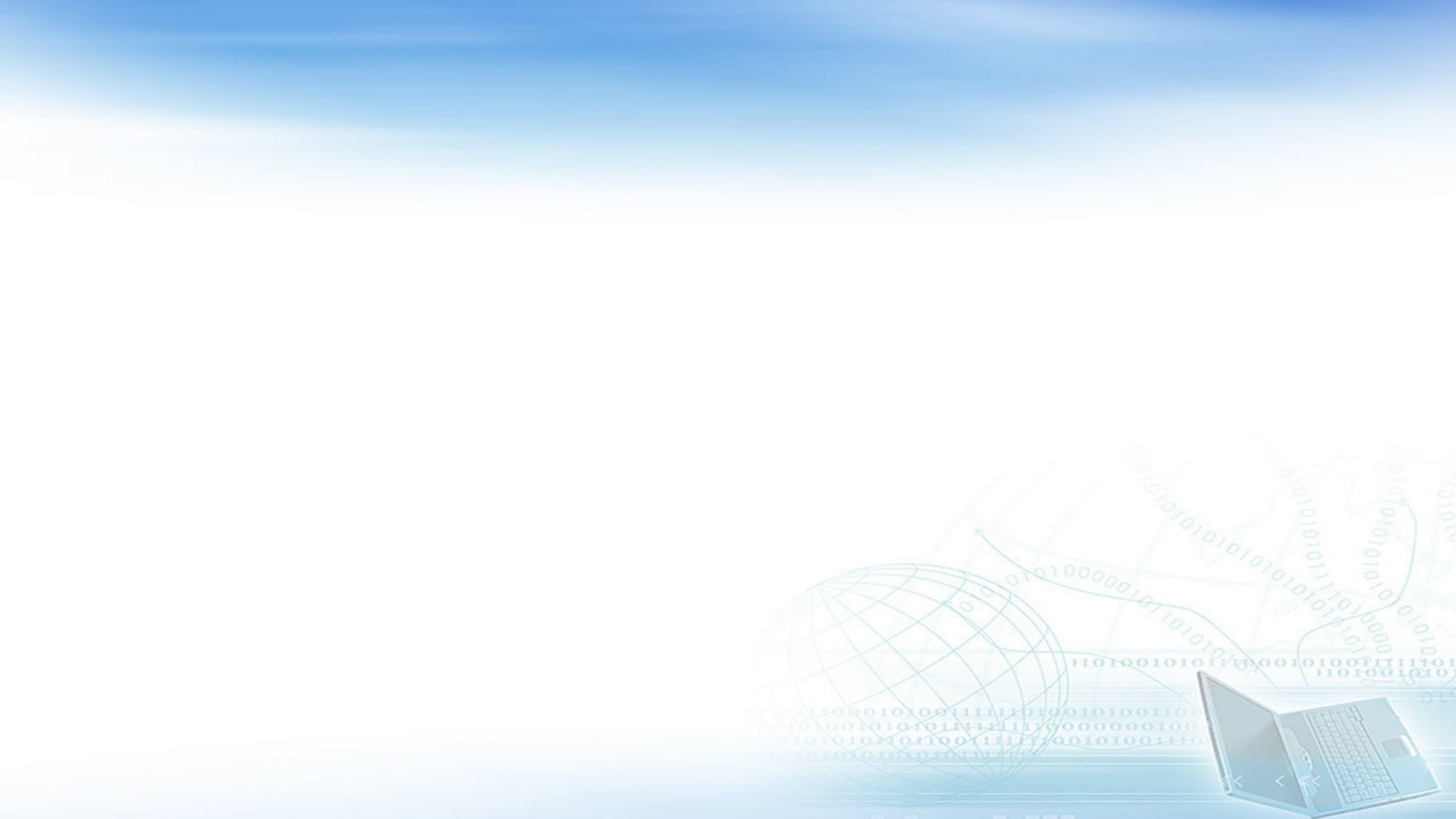 Муниципальное автономное дошкольное образовательное учреждение «Детский сад № 127»Использование ментальных карт в работе над проектами с детьми дошкольного возраста                                                            Выполнил:  Спиридонова                                                                                        Ольга Владимировна,                                                                     воспитатель
г. Череповец
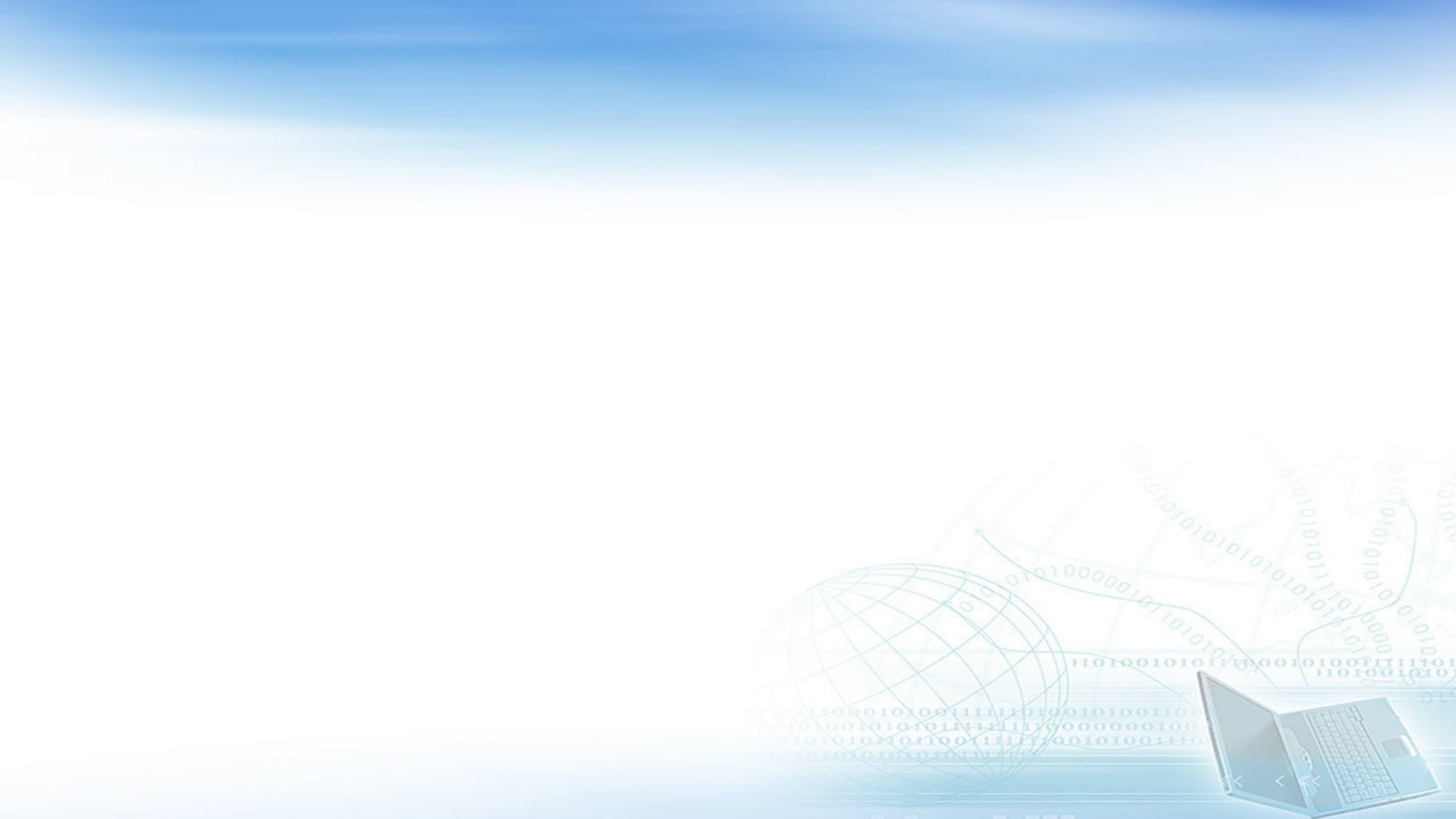 Актуальность
Приоритет -  целевые ориентиры ФГОС ДО
Уход от 
репродуктивных методов
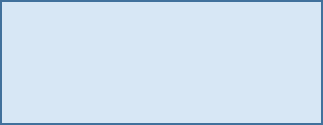 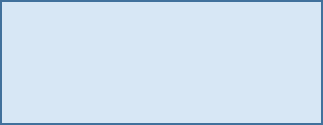 Образование на данном этапе развития направлено на: 
 формирование личности ребенка;
развитие творческого мышления;
самостоятельности;
умения добывать знания.
Поиск новых форм и 
методов работы
Выстраивание системы; 
Применение на практике.
Получение новых знаний;
Освоение ориентиров зависит от включении ребенка в активную деятельность.
Дети слушают, наблюдают, запоминают, перерабатывают информацию.
 ВАЖНО!!! научиться анализировать, выбирать главное, воспроизводить информацию. 
Необходимо развивать у детей компетенции, которые помогут ребенку самостоятельно приобретать знания и применять их.
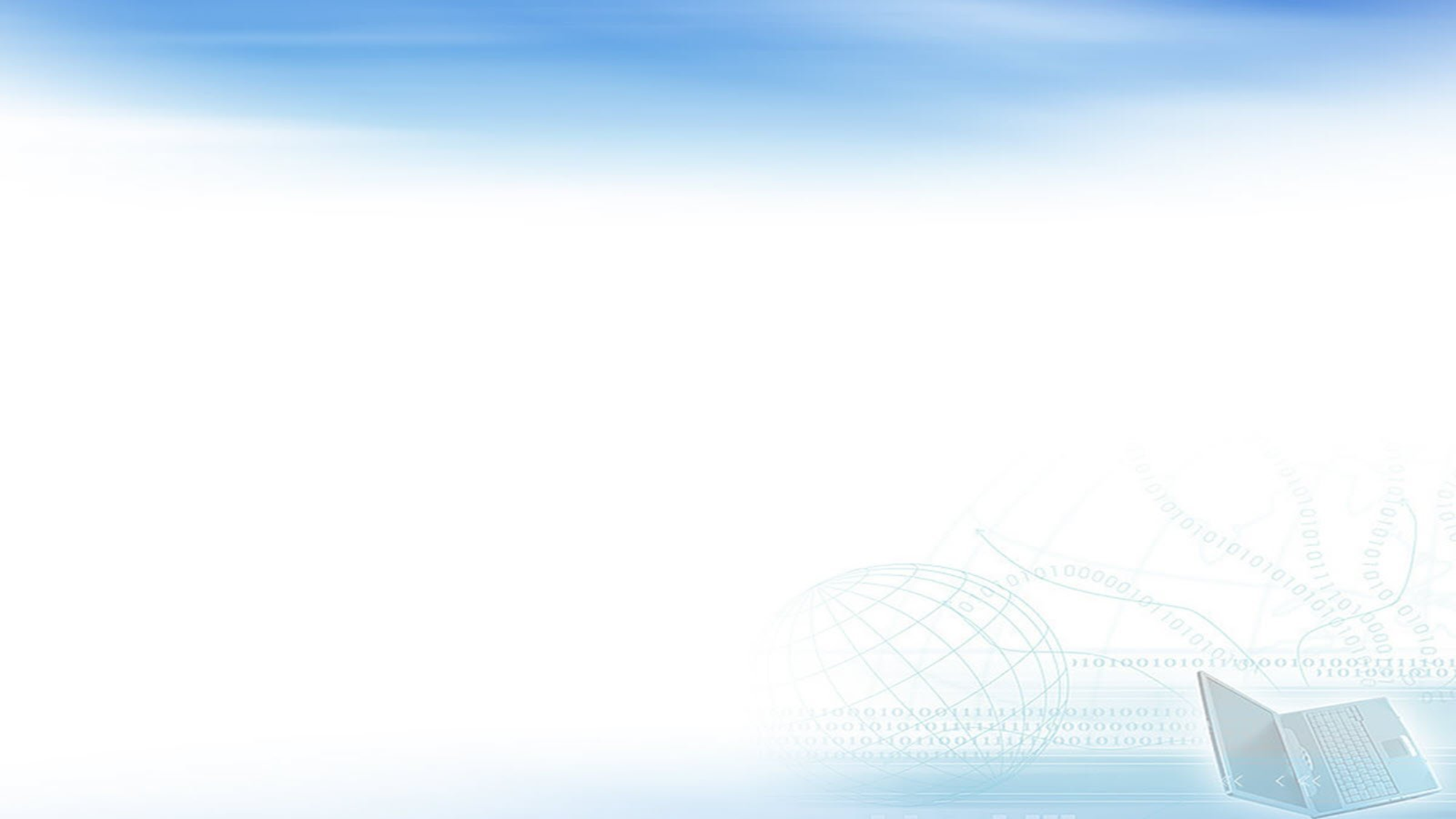 Новизна
Использование ментальных карт, как интерактивной технологии для визуализации ребенком информации в проектной деятельности.
Использование карт во всех видах проектной деятельности. Метальная карта позволяет организовать успешное взаимодействие детей, воспитателей.
Отличительным свойством технологии является то, что
созданная карта отвечает всем требованиям для быстрого и объемного
запоминания, построенная на создании эффективных альтернативных записей
Для ребенка-дошкольника данная технология – хорошая школа для развития интеллектуальных качеств и предпосылок учебной деятельности.
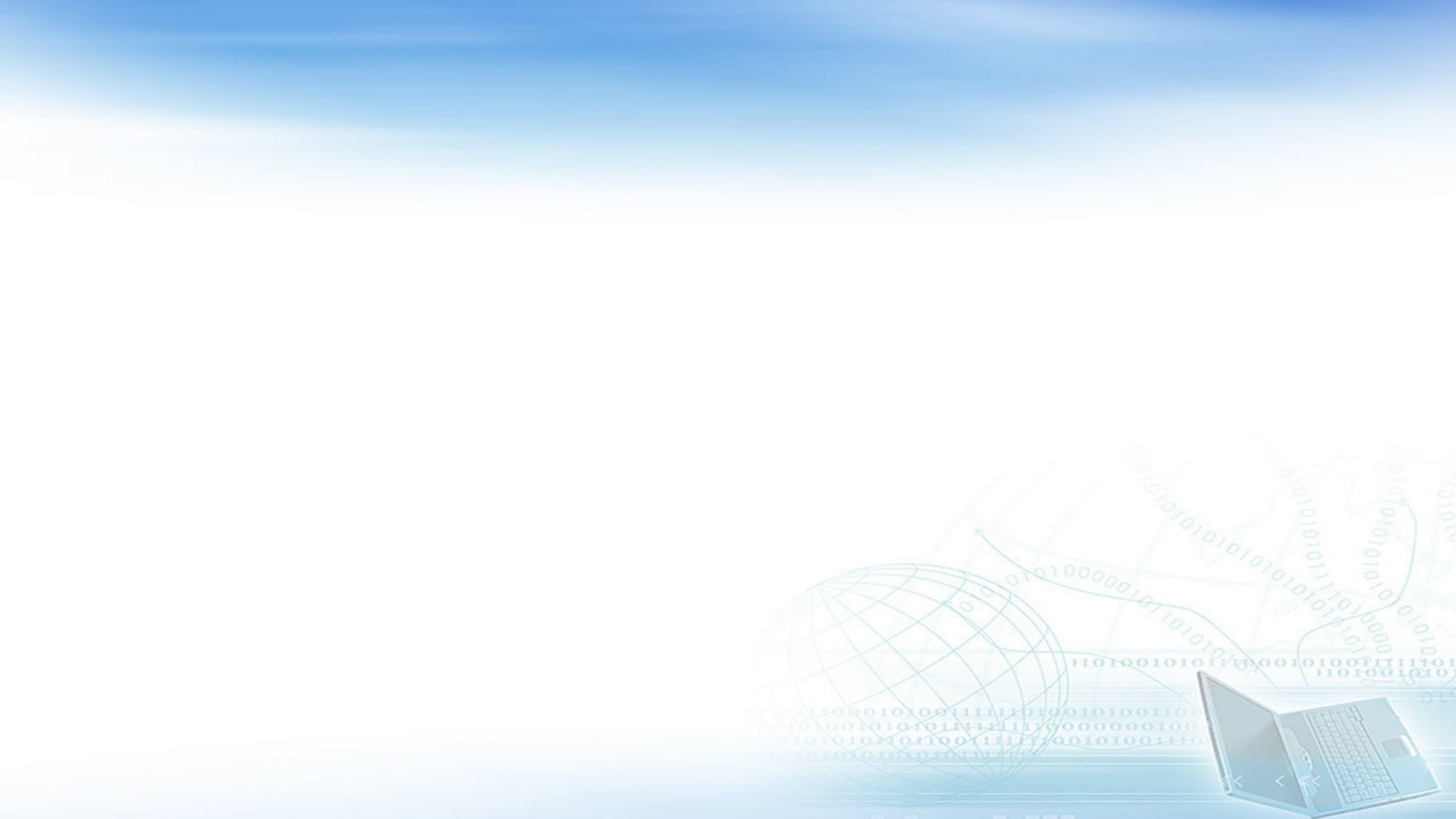 Цель: развитие самостоятельности детей с дошкольного возраста в систематизации информации в работе над проектами.
Задачи:
•	Расширять у детей представления об использовании ментальных карт для систематизации полученных знаний.
•	Формировать индивидуальный способ восприятия, обработки и представления информации на наглядной и словесной основе.
•	Развивать память, внимание, творческое воображение.
•	Развивать связную речь, умение строить речевые обороты на основе установления причинно-следственных связей; свободно выражать свои мысли, отстаивать точку зрения, отвечать на вопросы и формулировать их, дополнять и исправлять ответы.
•	Развивать познавательную активность детей дошкольного возраста
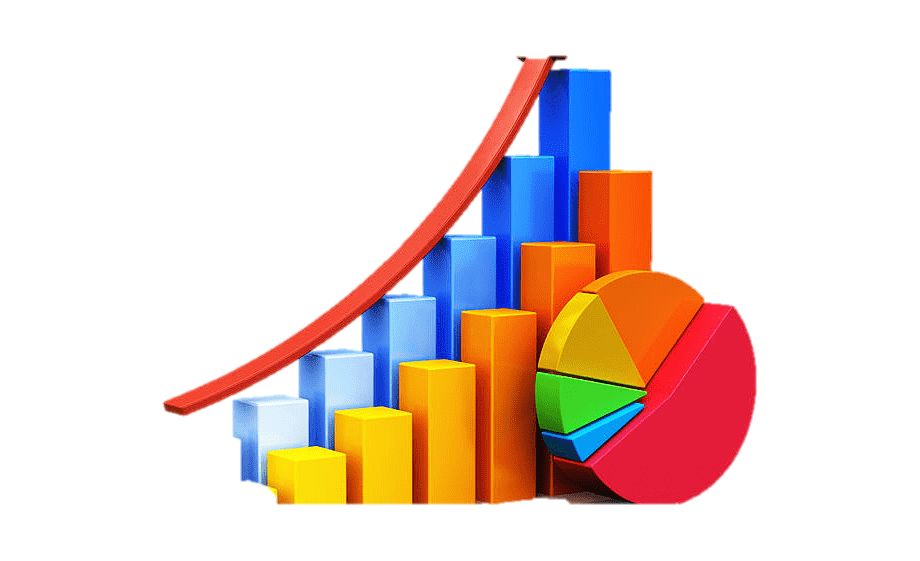 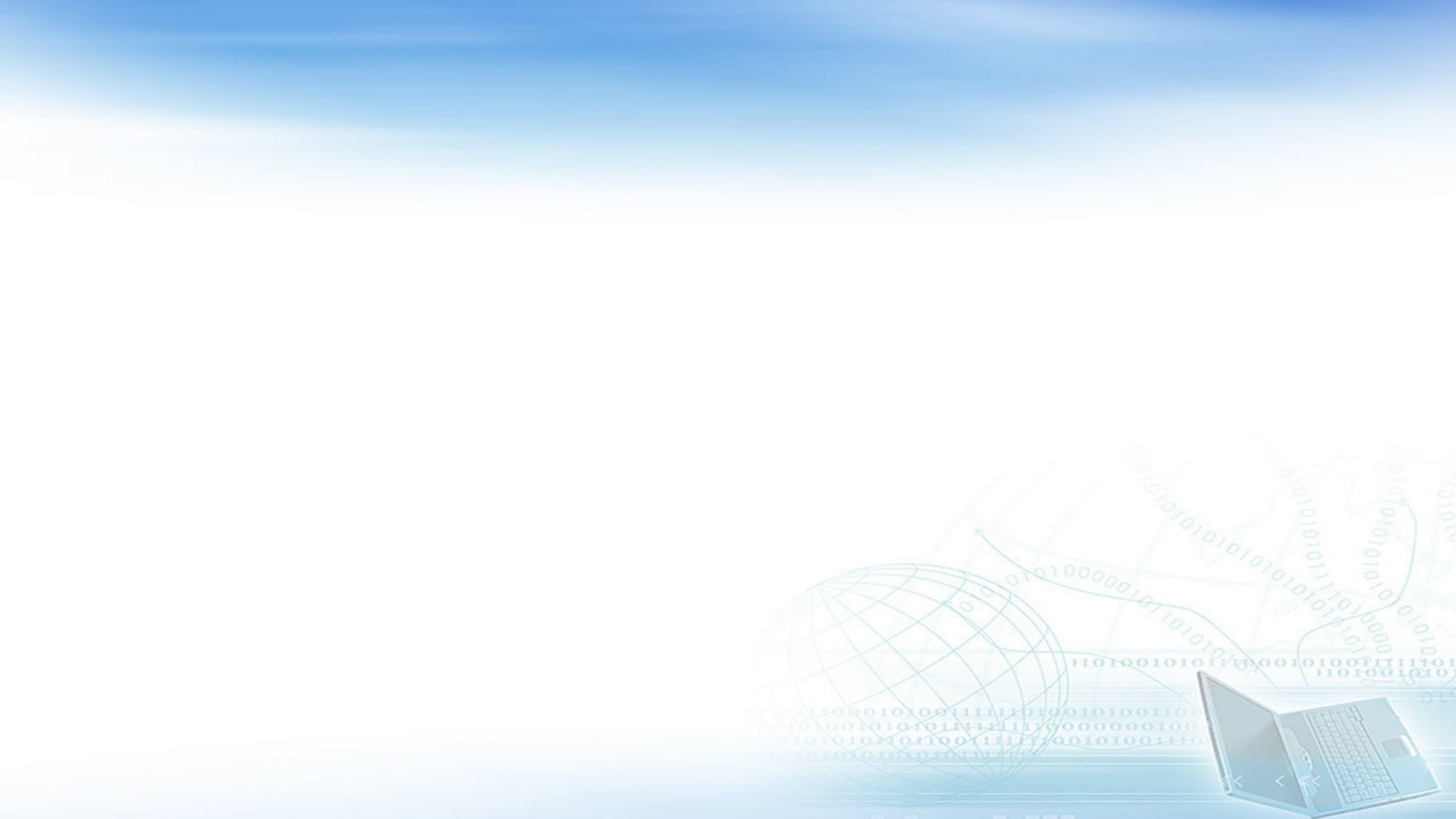 Материалы опыта работы
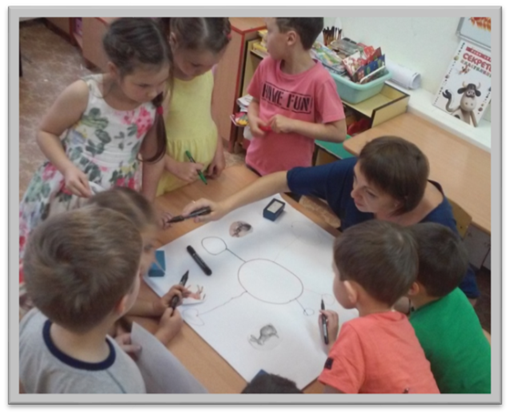 Проекты по 
социально- коммуникативному развитию
«Творите добро»
Цель: Формирование у детей основ духовно-нравственной личности с активной жизненной позицией. Мотивирование на совершение добрых поступков, добрых дел во благо других людей. 

2. «Моя большая дружная семья»
Цель: расширение представлений детей об истории семьи в контексте истории родной страны.

3. «Моя малая Родина»
Цель: Воспитание у дошкольников патриотических чувств и гражданской принадлежности, как важнейшей духовно-нравственной и социальной ценности.
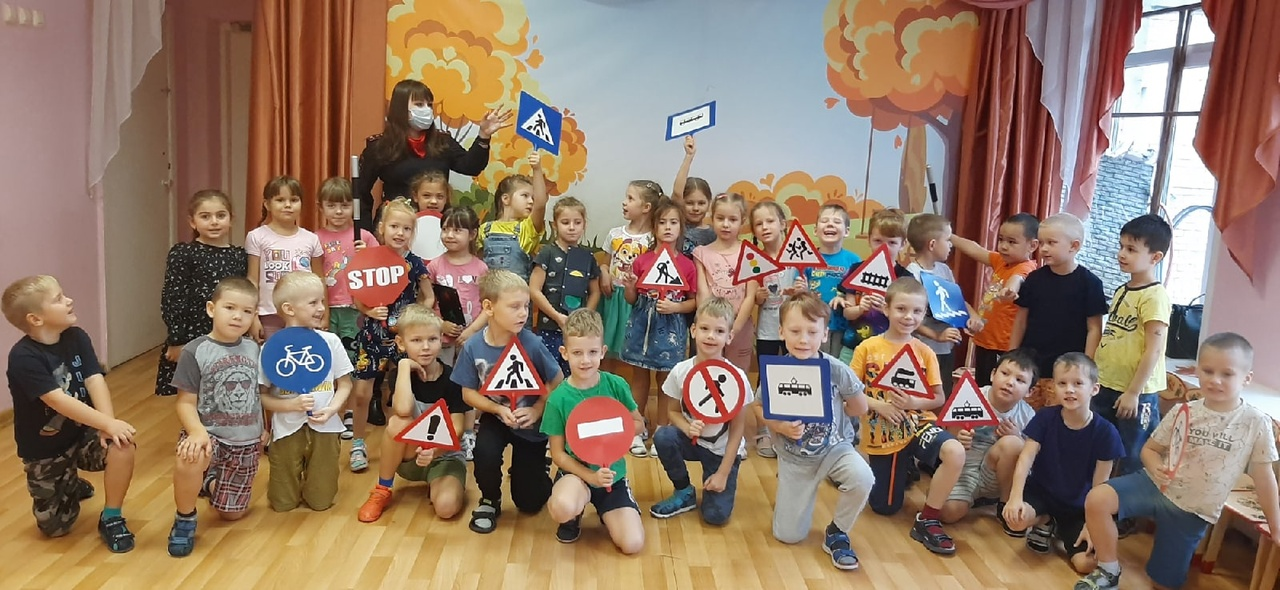 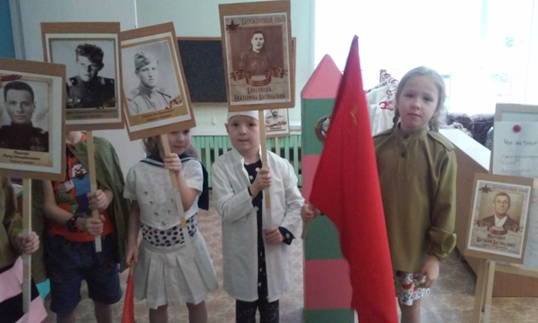 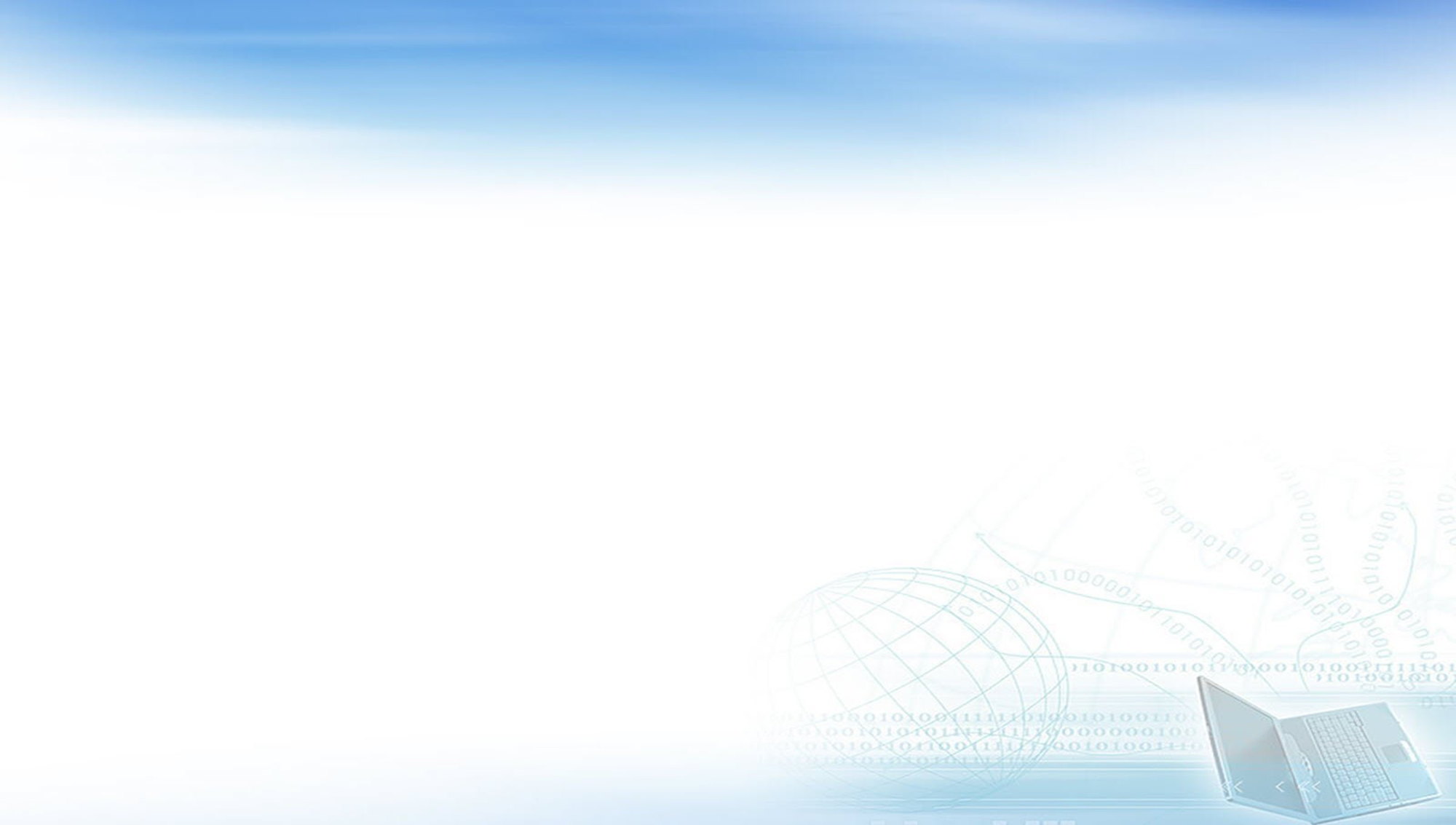 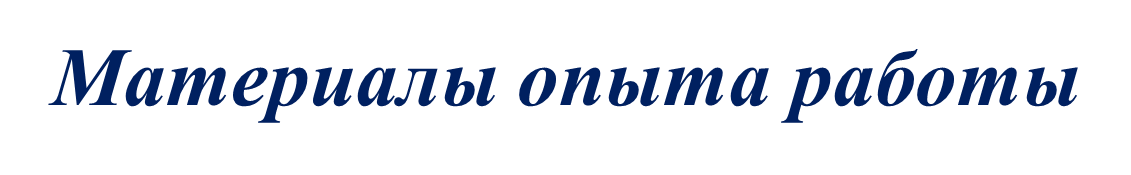 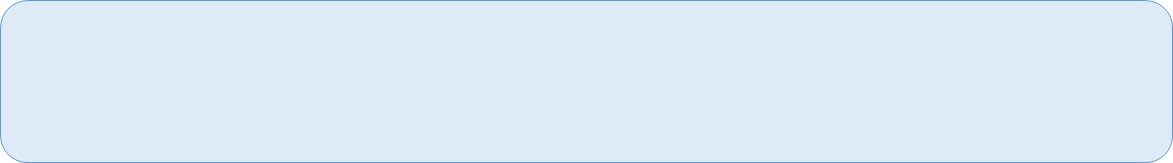 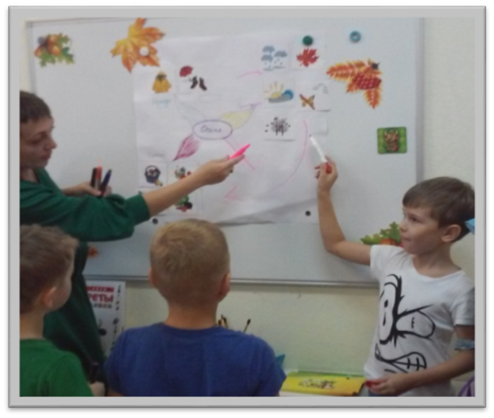 Проекты по познавательному развитию
«Приметы осени»
Цель: Систематизация и закрепление знаний о приметах осени.

2.  «Овощи и их польза»
 Цель:  Расширение знаний детей об овощах ; формирование у детей старшего дошкольного возраста представлений о полезных продуктах, витаминах и правильном питании через различные виды деятельности.

«Космическое путешествие»
Цель: Формирование представлений об Солнечной системе, космосе и его освоении.
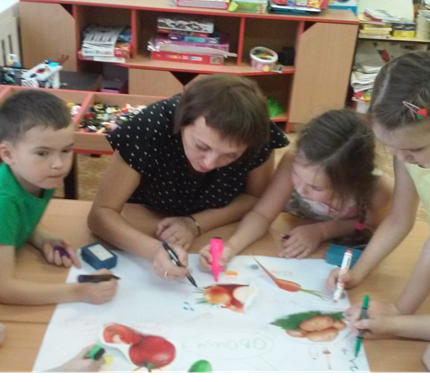 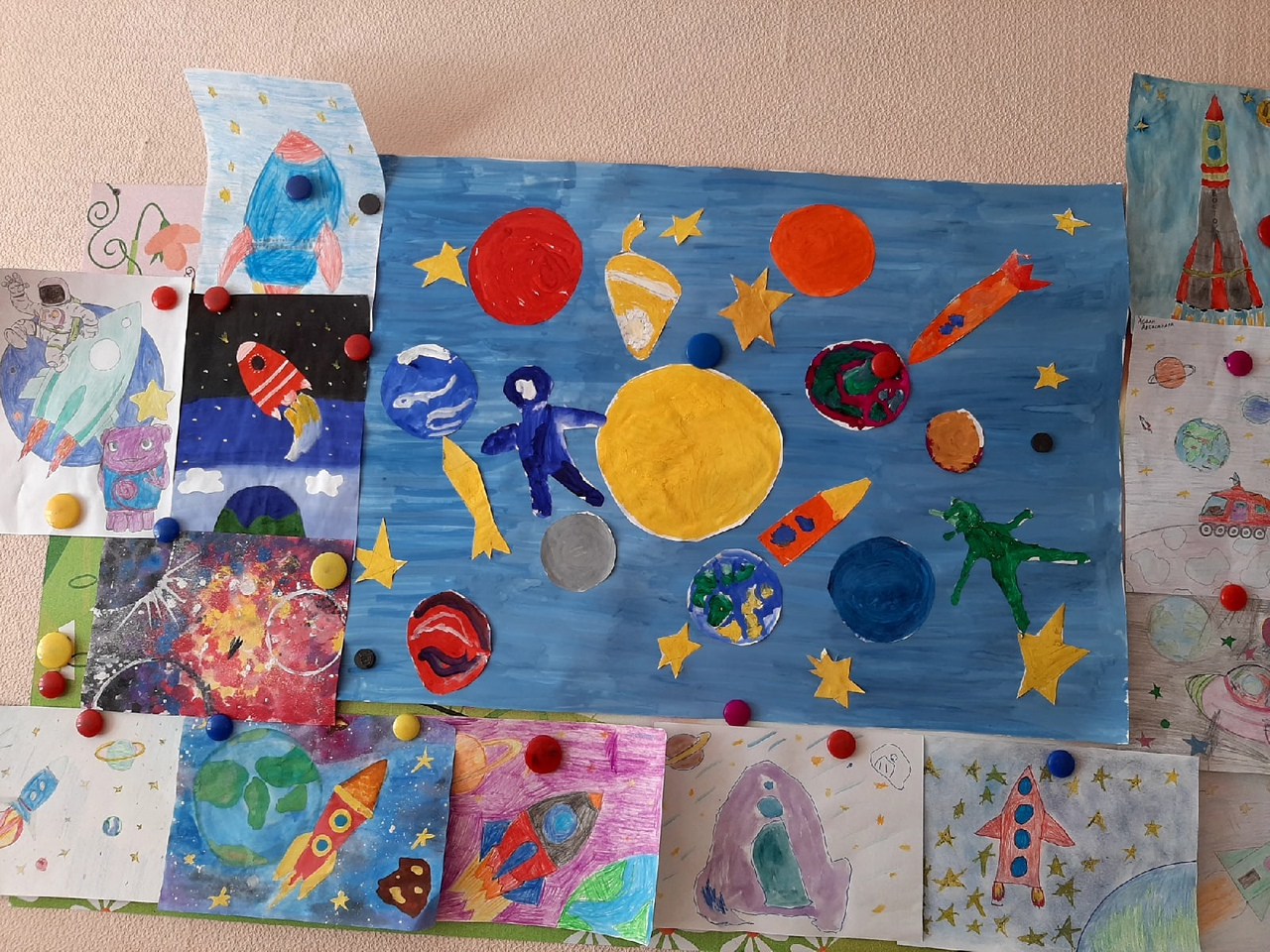 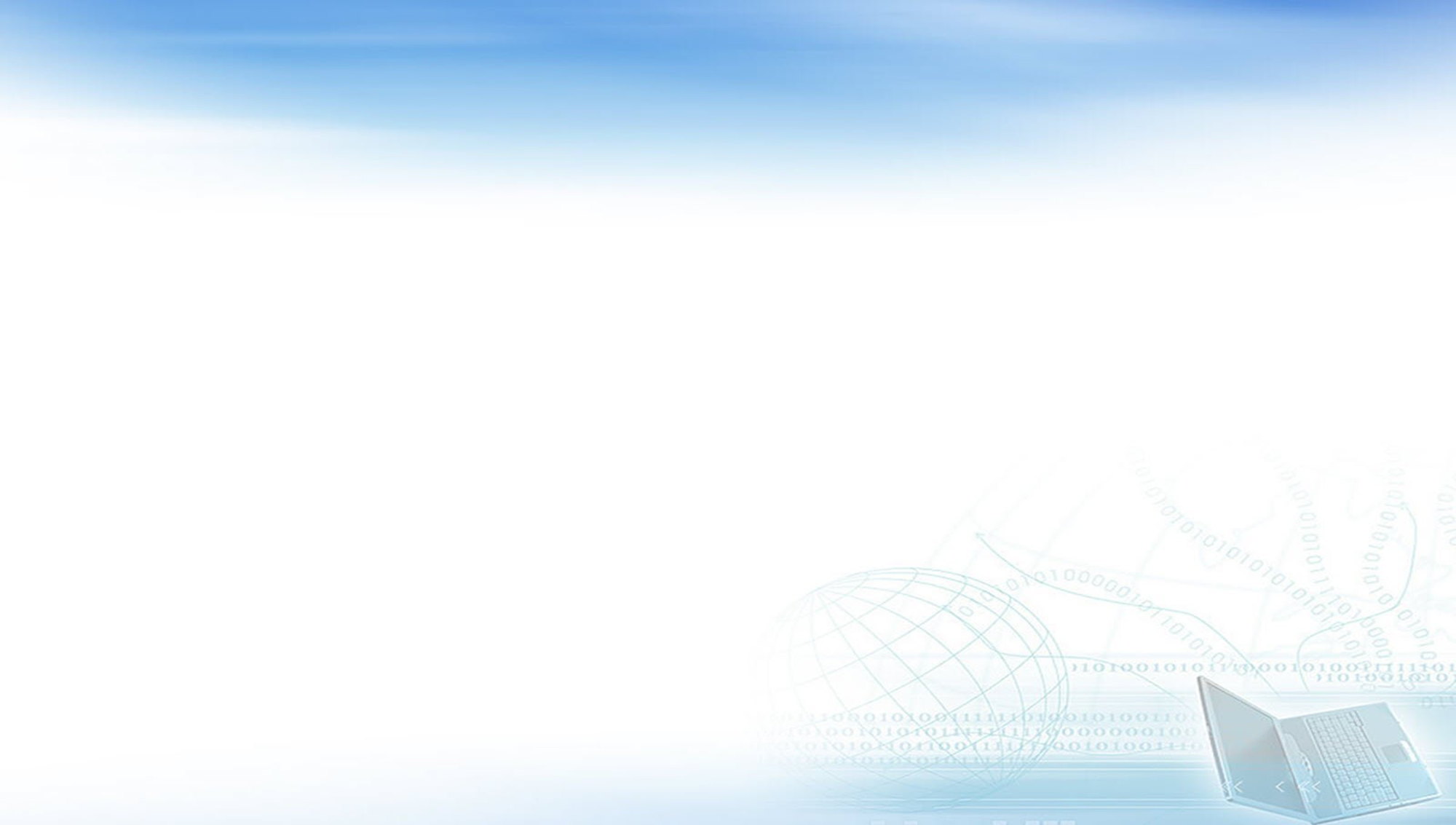 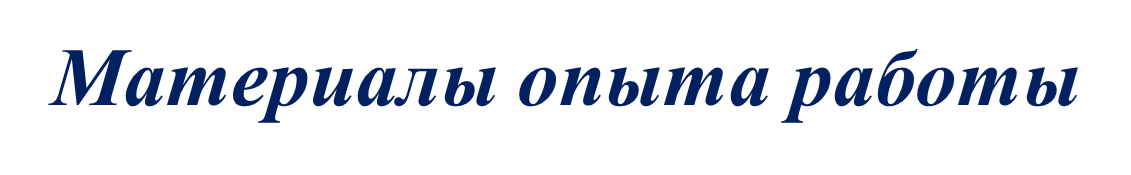 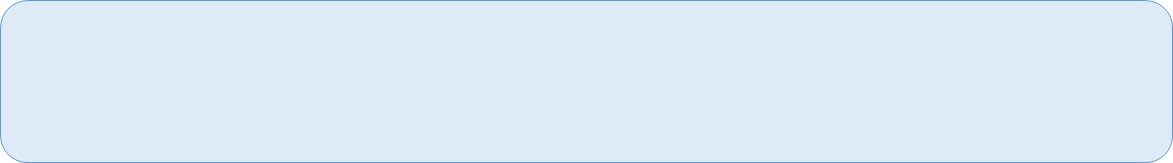 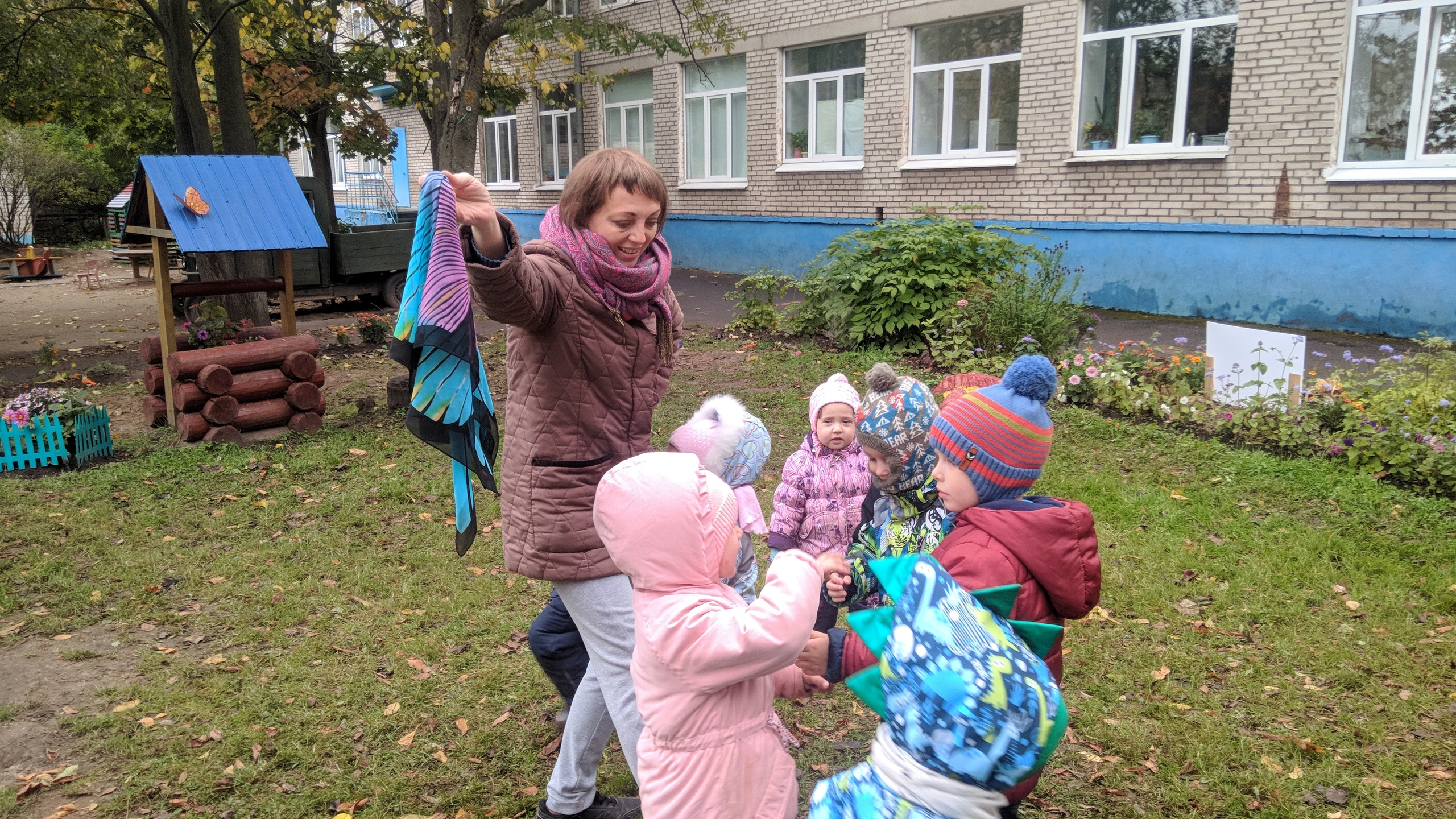 Проекты по речевому развитию
« Русские народные сказки. Их особенности»
Цель: Формирование интереса детей к русским народным сказкам. Развитие связной речи детей старшего дошкольного возраста посредством сказок.

2.  «Слово не воробей»
Цель: Развитие речи детей, обогащение словарного запаса через дидактические, пальчиковые, подвижные игры.

3. «Волшебная страна русского языка»
Цель: Развитие связной речи детей посредством обогащения,
активизации и уточнения словаря детей.
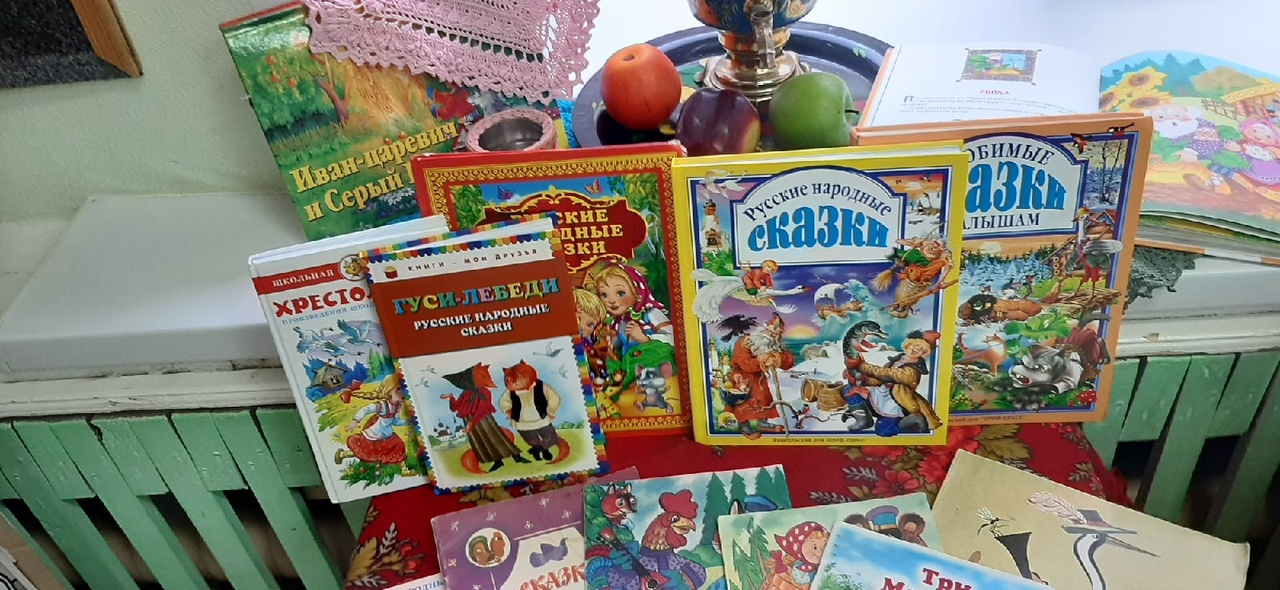 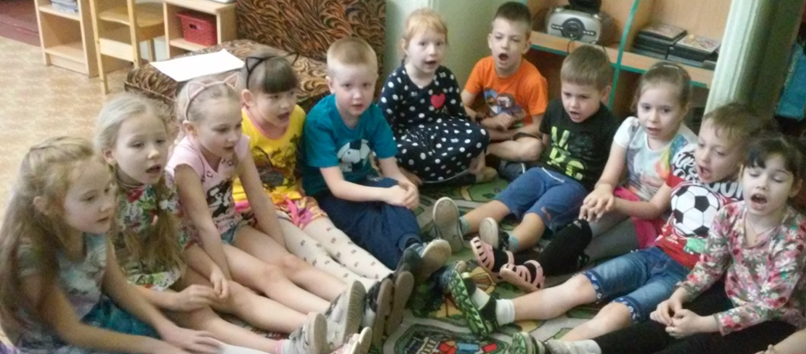 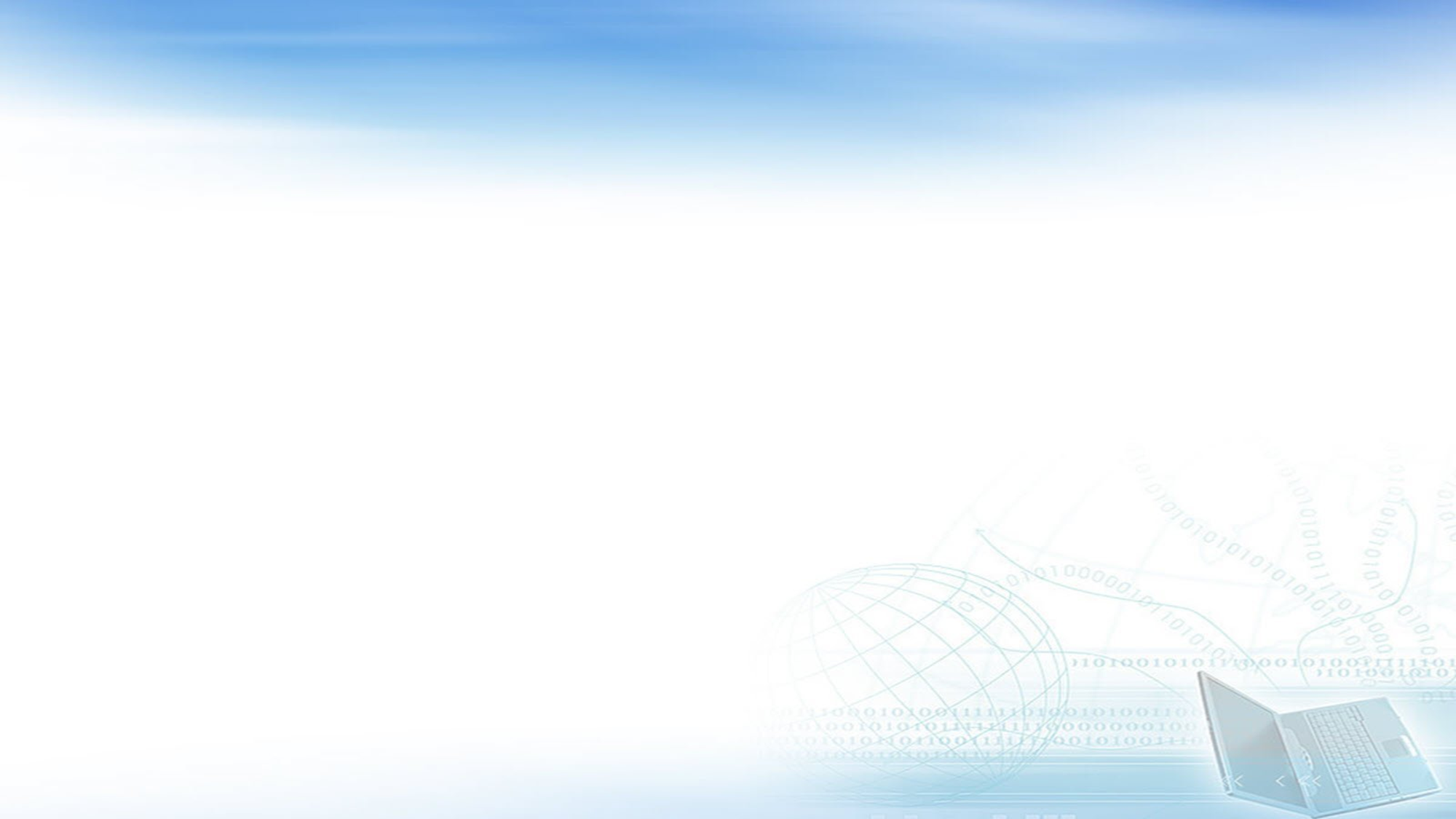 Педагогическая диагностика по программе «Мир открытий» позволила выявить у детей старшего дошкольного возраста, 2018 и 2022 года выпуска, разницу в уровне достижений в различных видах деятельности.
Социально - коммуникативное развитие:
 усвоения норм и ценностей принятых в обществе;
формирование готовности к совместной деятельности со сверстниками, развитие общения и взаимодействия ребенка со взрослыми и сверстниками;
становление самостоятельности;
формирование основ безопасного поведения в быту, социуме, природе.
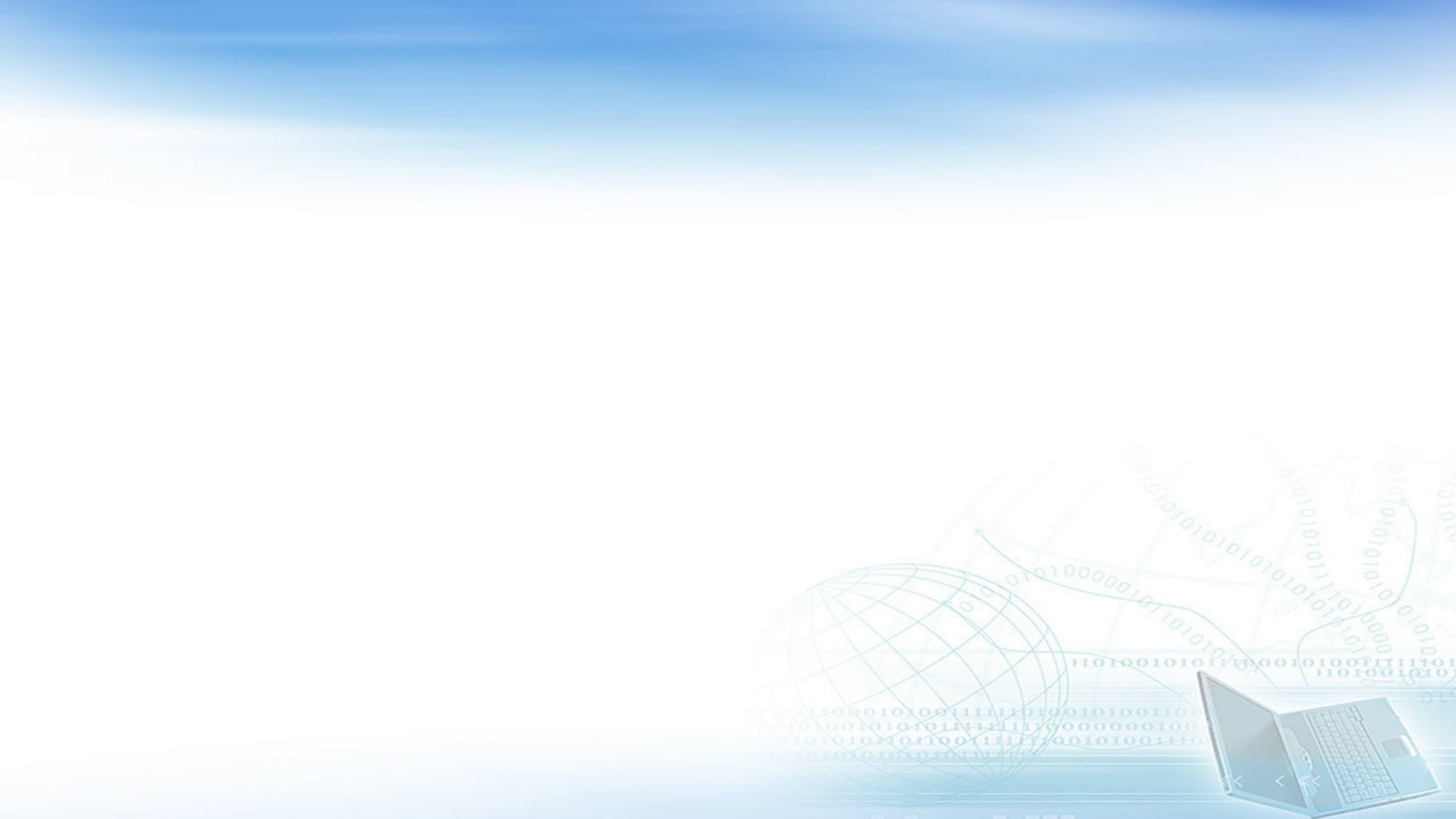 Познавательное развитие:
 развитие любознательности и познавательной мотивации;
формирование первичных представлений об объектах окружающего мира, и их свойствах;
формирование первичных представлений о малой родине и Отечестве, представлений о социокультурных ценностях нашего народа, о традициях и праздниках.
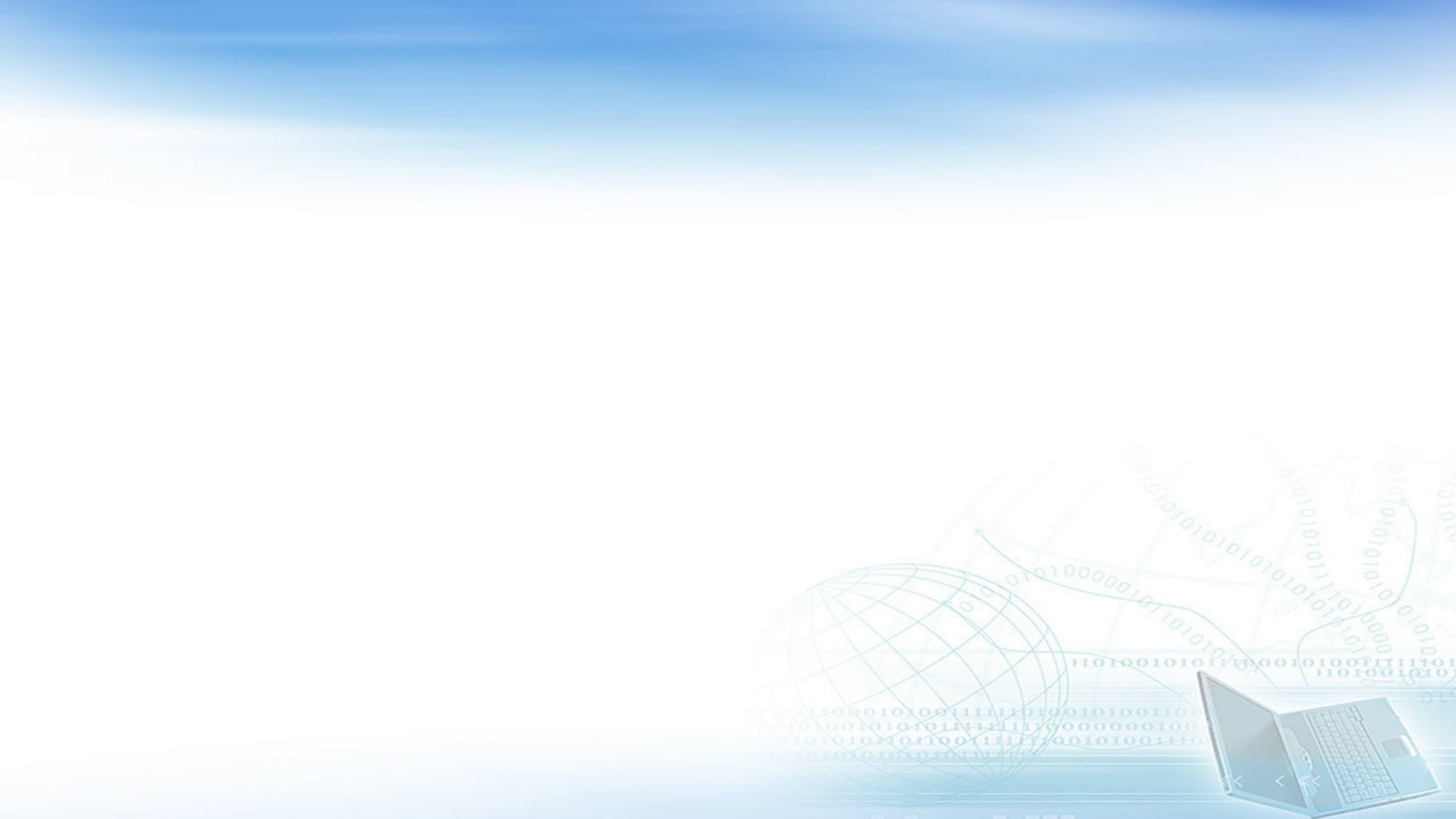 Речевое развитие:
обогащение активного словаря; 
развитие связной, грамматически правильной диалогической и монологической речи;
владение речью как средством общения и культуры.
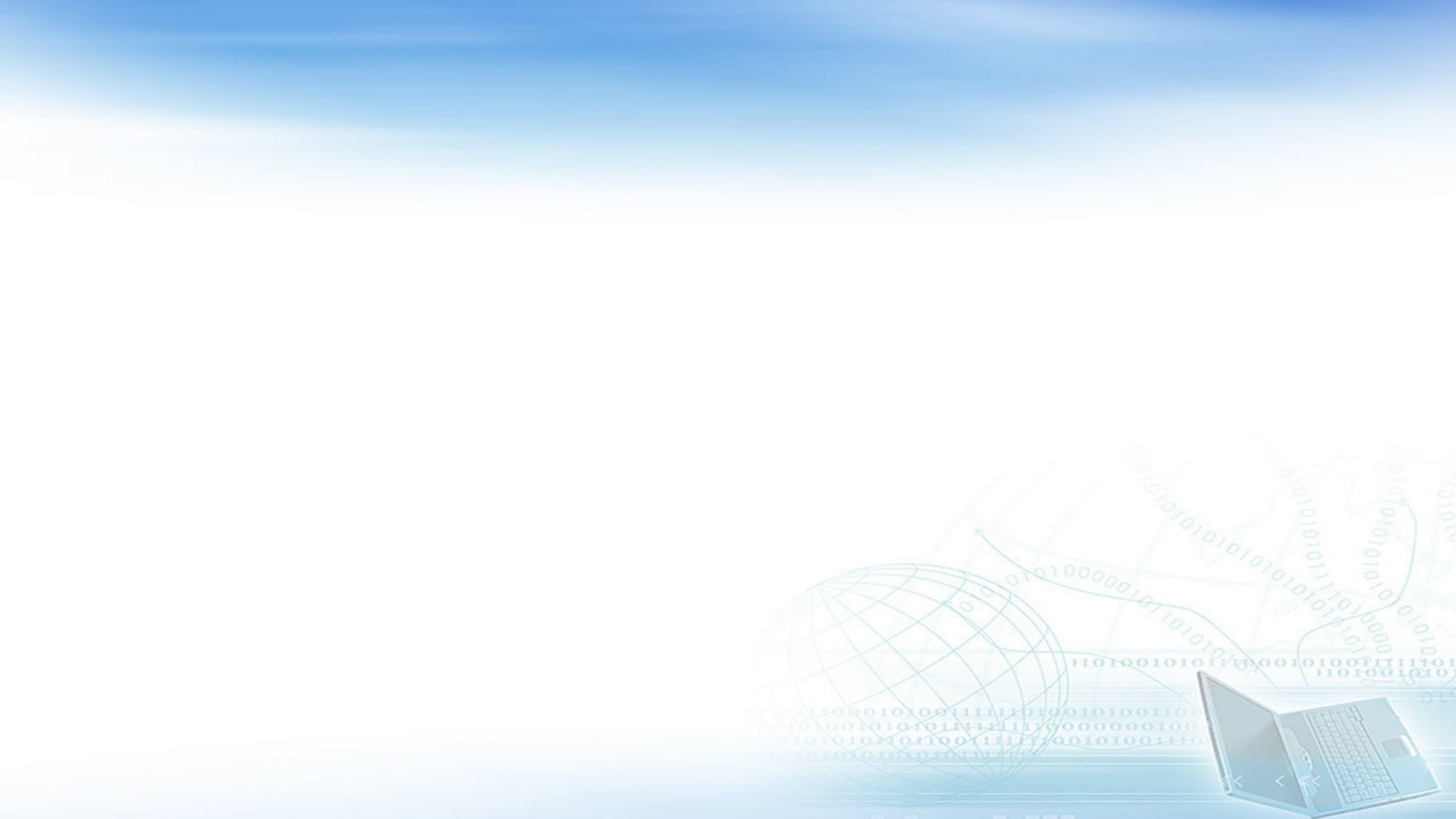 Методы и приемы в работе с ментальными картами
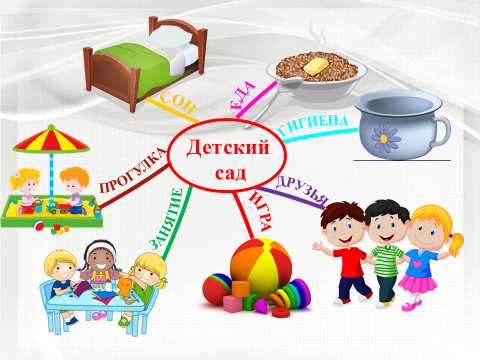 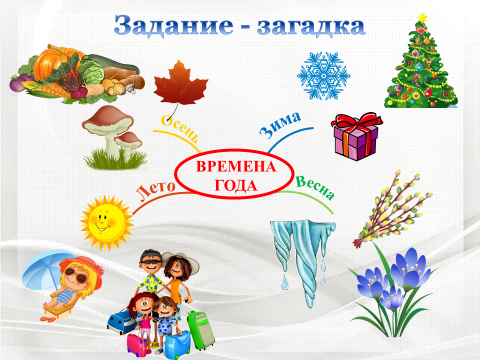 Задание- загадки;
Заучивание стихов;
Словесные дидактические игры;
Составление рассказов;
Пересказ произведения и т. д.
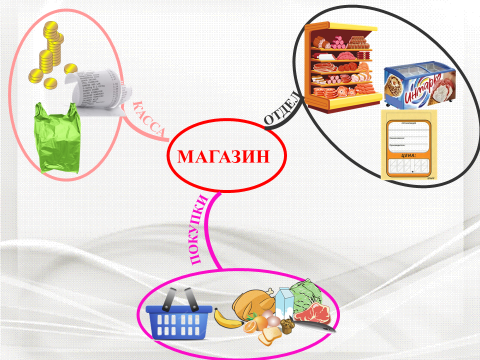 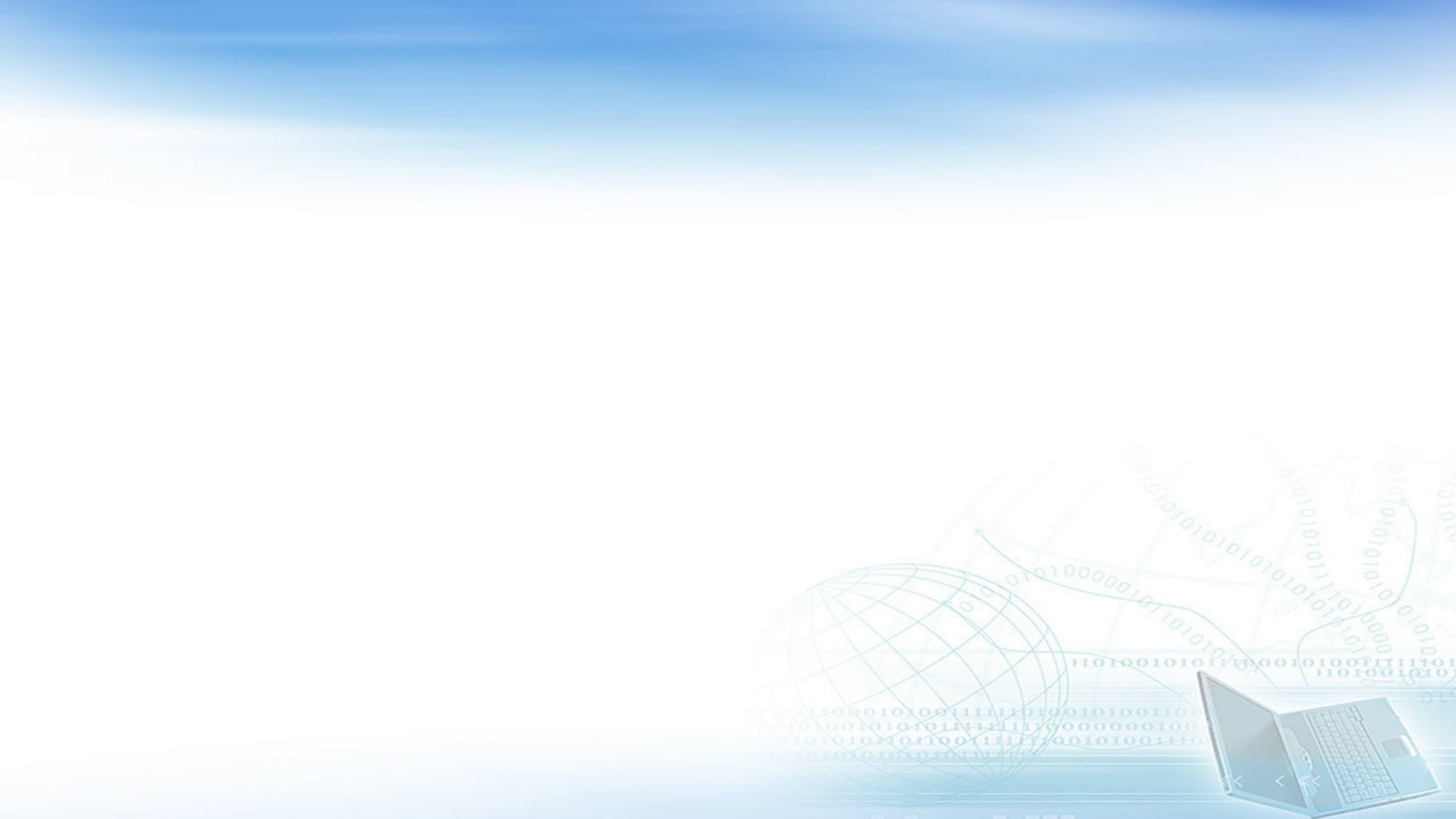 Результат
В результате реализации  проекта по использованию ментальных карт в дошкольной организации у детей развилась самостоятельность в систематизации информации , улучшился словарный запас, развилась связная речь, умение строить речевые обороты на основе установления причинно-следственных связей. Дети к концу подготовительной группы научились свободно выражать свои мысли.  
В дискуссии с легкостью могут отстаивать свою точку зрения, отвечать на вопросы и формулировать их, дополнять и исправлять ответы.
В процессе деятельности проявляется уверенность в своих силах и способностях, а так же самостоятельность и инициативность при получении новых знаний. Воспитанники стали чаще использовать  ассоциативное мышление.
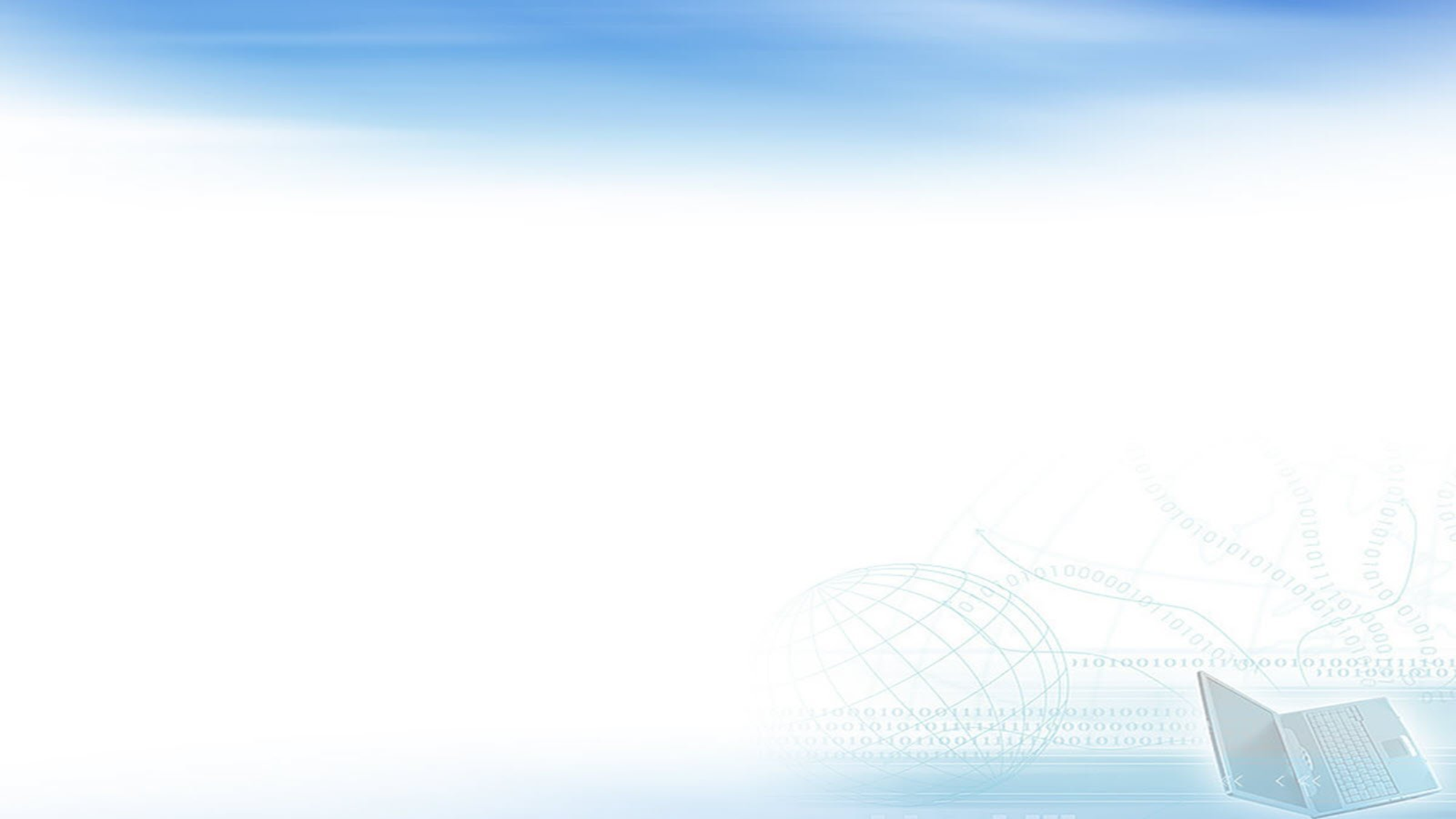 Практическая  значимость
Использование ментальных карт в работе над проектами с детьми дошкольного возраста   может быть использован в других дошкольных образовательных учреждений, а так же и на следующих ступенях образования.
У детей сформировалась наблюдательность, логическое мышление. Они без затруднений запоминают изученный материал, проявляют познавательную  активность при дополнении и уточнении информации, самостоятельно систематизируют полученные новые знания.
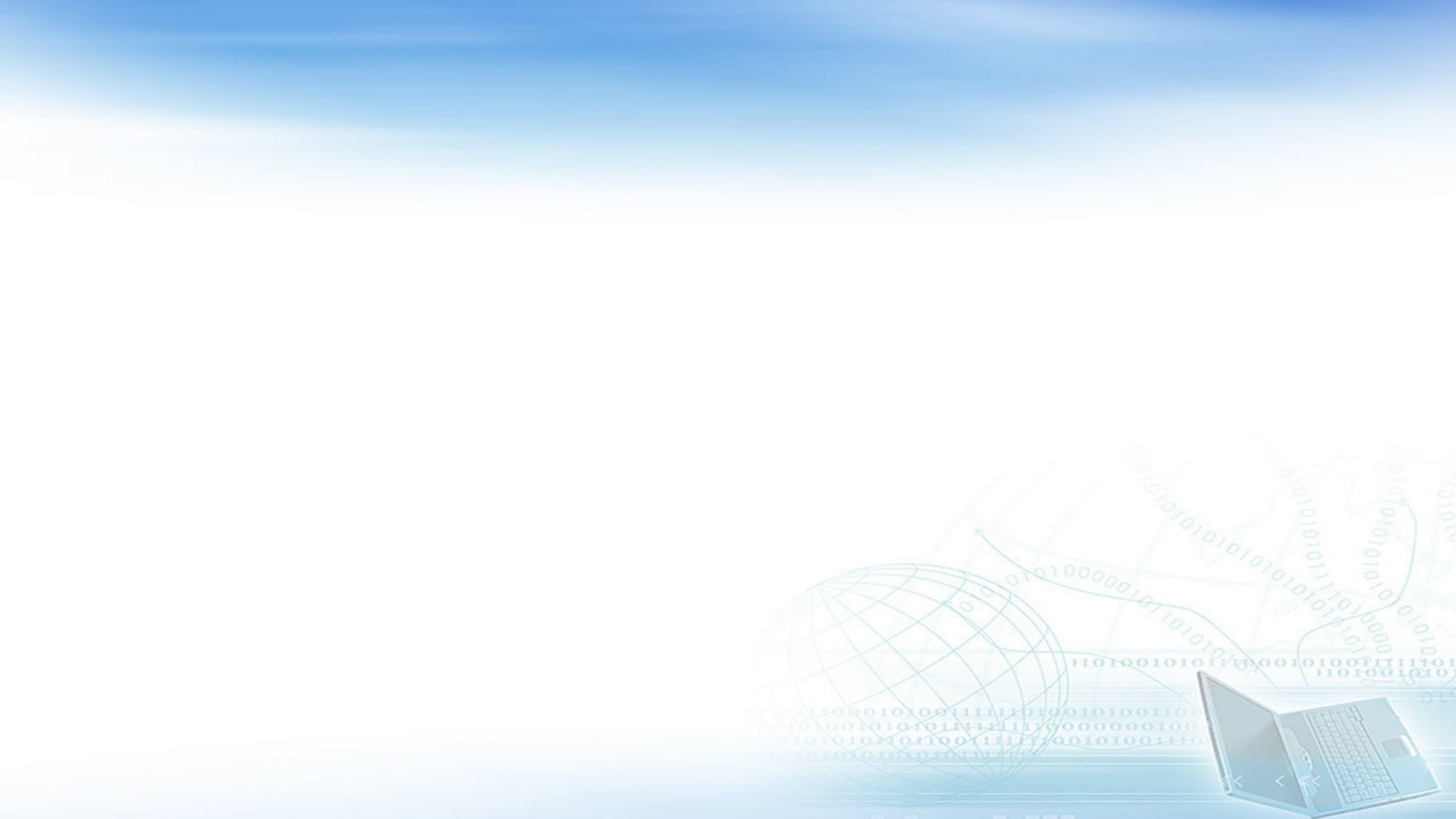 Список литературы:
1. Богачева Л. С. Компетентность и компетенция как понятийно-терминологическая проблема [Текст] // Актуальные вопросы современной педагогики: материалы II Междунар. науч. конф. (г. Уфа, июль 2012 г.). — Уфа: Лето, 2012. 
2. Литвинов В. А. Применение в учебном процессе ментальных карт. М.: 2010.
3.Применение интеллектуальных карт в процессе обучения дошкольников [Текст] / В. М. Акименко // Начальная школа плюс до и после. - 2012. - № 7. - С. 34-37.
4. Тони и Барри Бьюзен. Супермышление = The Mind Map Book. — М.: Попурри, 2007. — С. 320.
5. Федеральные государственные образовательные стандарты Эл. ресурс. режим доступа https://fgos.ru/  Дата обращения: 25.01.2020
6. Хуторской А. В. Ключевые компетенции и образовательные стандарты/ Доклад на Отделении философии образования и теоретической педагогики РАО 23 апреля 2002г. – Центр «Эйдос». Эл. ресурс. режим доступа: http://www.eidos.ru/journal/2002/0423.htm Дата обращения: 10.02.2020.